Welcome to Decent Exposure : High School, Volume I:
resplendent: Slide 14
discord: Slide 15
invective: Slide 16
wistful: Slide 17
didactic: Slide 18
undulate: Slide 19
guileless: Slide 20
blight: Slide 21 
ethereal: Slide 22
ascetic: Slide 23
notorious: Slide 24
chasm: Slide 25
reticent: Slide 26
magistrate: Slide 2
jubilant: Slide 3
chattel: Slide 4
timbre: Slide 5
meander: Slide 6
resilient: Slide 7
embellish: Slide 8
denounce: Slide 9
mystic: Slide 10
dubious: Slide 11
ruminate: Slide 12
sever: Slide 13
Before the war I was a
His mother was a federal
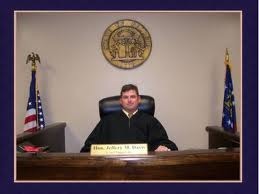 Magistrate: judge
I have been named
of this town.
One Hundred Years of Solitude
   --Gabriel Garcia Marquez
The Bourne Supremacy
   --Robert Ludlum
You told us that when you said you did not care to go before
the
to “press charges,” as you put it.
and I used to work on this
his father, a law professor.
kind of problem.
A Soldier of the Great War
   --Mark Helprin
Relatives: mag: big, great in size
majestic, magnificent, magnitude
Outcasts United
   --  Warren St. John
magistrate,
magistrate,
magistrate,
magistrate
Any form of the word “magistrate” will appear once in every 235 pages of text.
Jubilant: overjoyed
Forms: 
N: jubilation
V: 00
Adj: jubilant
Adv: jubilantly
May the halls echo with the
The city was in the midst of a
But although Tom’s ear tingled, his heart was
The Adventures of Tom Sawyer
    --Mark Twain
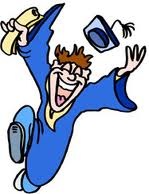 I felt their arms around my neck, their hugs and the marvelous
gala.
of our race.
of reunion.
Black Like Me
   --John Howard Griffin
The Looking Glass Wars 
   --Frank Beddor
syn: elated, ecstatic
Eldest
--Christopher Paolini
ant: morose, sullen, depressed,
       indifferent, apathetic
jubilant
jubilant.
jubilation
jubilation
Any form of the word “jubilant” will appear once in every 2,232 pages of text.
Chattel: slave; livestock; a burdensome
	possession
She is a valuable industrial possession—
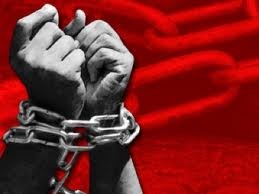 You then stood without a
Yet that intelligent, enterprising, noble-hearted man was a
On the way we meet the inhabitants trundling
to your name, and I was the
to the man, or
master of the house in Corn Street.
The Mayor of Casterbridge
     --Thomas Hardy
their goods and
Incidents in the Life of a Slave Girl
	--Harriet Jacobs
along with them in wheelbarrows,
who may profit by her labor; never a luxury—a bill of
in perambulators, and on their backs.
expense.
The Power and the Glory
   --Grace MacGowan Cooke
chattels
All Quiet on the Western Front
   --Erich Maria Remarque
chattel
chattel.
chattel
Any form of the word “chattel” will appear once in every 2,611 pages of text.
The voice had its very own
with a heavy, weary rasp.
She stood listening to the alternating
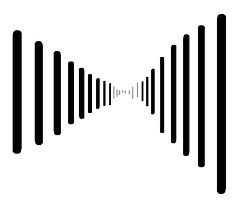 So we watch their faces, their hands, their feet, and listen for truth in
Only the
of his voice showed his passion; he was as
and resonances
Timbre: one of the properties of sound; often used to describe a tone, loudness, or
pitch of voice.
Life of Pi
  --Yann Martel
of the men’s voices.
slow and easy as Pruitt.
The Thundering Herd
  --Zane Grey
The Looking Glass War
	--Frank Beddor
The Bluest Eye
	--Toni Morrison
timbre
timbre.
timbres
timbre,
Any form of the word “timbre” will appear once in every 10, 563 pages of text.
It was one of  several
Meander: wind, wander, travel in an indirect path
I watched the currents
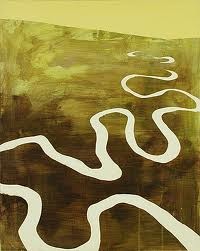 They watched Hagrid
For the next few minutes, they chatted as they
the lazy  ripples that once
tipsily up to the castle.
among the shelves.
cottages lined up along a stream bank.
True Believer
   --Nicholas Sparks
in a while broke the surface.
HP and the Prisoner of Azkaban
       --J.K. Rowling
Forms: N:00; V: meander, meanders, meandered, meandering;  Adj: 00; Adv: 00
The Bean Trees
   --Barbara Kingsolver
meander,
The Secret Life of Bees
   --Sue Monk Kidd
meandering
meandered
meander
Any form of the word “meander” will appear once in every 3,045 pages of text.
syn: hardy
ant: fragile
She was, he thought, capable, strong, and
Forms: N: resilience
V: 00
Adj: resilient  Adv: resiliently
But my dad’s a
It takes a special strength and
We were both more
Resilient: the ability to bounce back after a setback
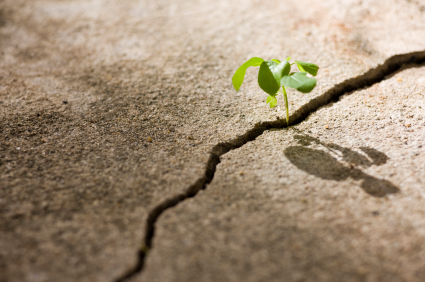 man, tough and determined.
than I gave us credit for.
Immortal in Death
    --J.D. Robb
Lone Survivor
    --Marcus Luttrell
City of Bones
    --Cassandra Clare
The Host 
    --Stephanie Meyer
resilient
resilience.
resilient.
resilient
Any form of the word “resilient” will appear once in every 3,359 pages of text.
We discussed John’s and my year abroad, and me carefully
Forms: N: embellishment,embellishments
V: embellish, embellishes, embellished,
     embellishing    Adj: 00            Adv: 00
He wore a helm
Embellish: decorate
Nineteen Minutes
    --Jodi Picoult
He began
--a teaspoon of blood became
a cup…
When she saw the teacher looking so interested, she
with gold, silver and rubies and,
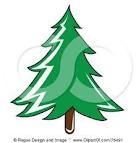 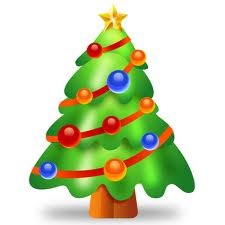 the journey to sound like the ideal honeymoon.
the story.
on his fingers, five large rings.
Rose Red
    --Stephen King
A Tree Grows in Brooklyn
    --Betty Smith
syn: adorn
ant: denude
Related: 
bella: beauty
Brisingr 
    --Christopher Paolini
embellishing
embellishing
embellished
embellished
Any form of the word “embellish” will appear once in every 1,259 pages of text.
Denounce: publicly reject or accuse
Forms: N: denunciation, denunciations
V: denounce, denounces, denounced,
     denouncing    Adj: 00            Adv: 00
Chris would fixate on his father’s own less-than-sterling
Martin hastened to Terry, declaring that he would resign--
syn: repudiate
ant: praise, laud
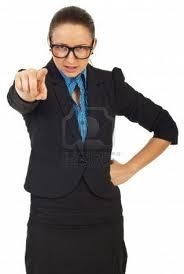 Mr. Rearden, the law which you are
behavior many years earlier and would silently
him.
would
--would expose—Yes!
is based on the highest
Related: 
noun: name
announce, noun,
pronounce
principle—the principle of the public good.
Atlas Shrugged
   --Ayn Rand
Arrowsmith
   --Sinclair Lewis
Into the Wild
  --Jon Krakauer
denouncing
denounce
They published a scathing
denunciation
of the population
denounce
limitation laws.
Ender’s Game
  --Orson Scott Card
Any form of the word “denounce” will appear once in every 386 pages of text.
Forms: N: mystic; mysticism
V: 00   Adj: mystical    Adv: mystically
Now we’re resorting to
He hypnotized me with his
vampire powers.
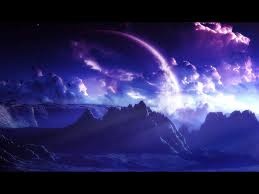 Mystic: related to the heavens or religious beliefs; a person thought to be able to communicate with God, angels, or other spiritual forces
She was a practicing Sufi
Once he surrendered reason,
he was left at the mercy of…
Red: The Heroic Rescue
   --Ted Dekker
syn: divine; otherworldly; ethereal; 
celestial
ant: mundane; earthly
Black: The Birth of Evil
   --Ted Dekker
Breaking Down
  --Stephanie Meyer
a body moved by unaccountable
instincts and a soul moved by
revelations.
Atlas Shrugged
  --Ayn Rand
mystic.
mystical
mystic
mystics?
Any form of the word “mystic” will appear once in every 340 pages of text.
Dubious: full of doubt; uncertain; unsteady; unlikely;
               questionable
She scanned the menu and settled
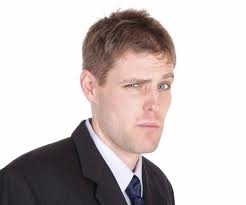 The only
“Oh come on,” I said
His writing ability was
ray of hope has come from my sister.
to say the least, but he
The Hunger Games
   --Suzanne Collins
Twilight
  --Stephanie Meyer
on the stuffed shells supreme.
considered himself lucky.
The Book Thief
  --Markus Zusak
Forms: N: doubt
V: doubt, doubts, doubted, doubting
Adj: dubious    Adv: dubiously
Immortal in Death
   --J.D. Robb
dubiously.
syn: skeptical; cynical
ant: certain; cocky; gullible; inevitable
dubious
dubiously
dubious
Any form of the word “dubious” will appear once in every 922 pages of text.
Ruminate: think about something over and over
Forms: N: rumination
V: ruminate, ruminates, ruminated,
ruminating
Adj: ruminative     Adv: 00
I was afraid I’d
What I know is
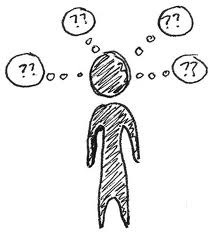 He remained in a state of empty and peaceful
Catch-22
   --Joseph Heller
He rested a while in critical
until he heard the clock tower strike three in the morning.
agonize, rationalize and talk
plotted,
and set down.
The Kite-Runner
     --Khaled Hosseini
Metamorphosis
   --Franz Kafka
myself into not going.
ruminated,
syn: contemplate, perseverate, mull
ant: ignore, forget
Henry V
  --WS
Relatives:  ruminant (cud-chewing
       animal); rumor
ruminate,
rumination
rumination.
Any form of the word “ruminate” will appear once in every 2,617 pages of text.
Sever: to cut
Forms: N: severance 
V: sever, severs, severed, severing
Adj: 00    Adv: 00
the connection.
tendons and
Now Palmgren was gone, and another tie to established society
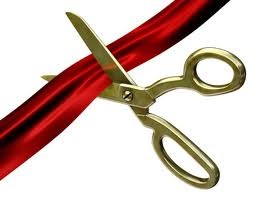 The
ropes fell away.
HP and the Deathly Hollows
   --J.K. Rowling
The bullet had hit him in the shoulder,
Angela
had been
ligaments, shattering bone.
The Looking-Glass War
    --Frank Beddor
Brisingr
   --Christopher Paolini
The Girl with the Dragon Tattoo
    --Stieg Larsson
syn: truncate, terminate, amputate
ant: extend, unite, splice
severed
severed
severed.
severing
Any form of the word “sever” will appear once in every 626 pages of text.
Forms: N: resplendence
V: 00
Adj: resplendent    Adv: resplendently
He was
in new clothes and a greatcoat with a
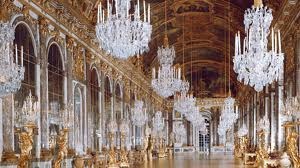 He wore a
dressing gown and embroidered slippers.
The Early Cases of Hercule Poirot
   --Agatha Christie
Razor creases on his pants and
Resplendent : luxuriously decorated
in the sun; she heard the
She saw the leaves
dashing cape thrown back from his heavy shoulders.
Drown
   --Junot Diaz
white shirts were his trademarks.
sounds of the city, faint and sweet, like thousands of distant
violins.
syn: opulent, ostentatious, lavish
ant: modest, spare, austere, sparse
The Incredible Lightness of Being
     --Milan Kundera
Gone With the Wind
  --Margaret Mitchell
resplendent
Relatives: splendid; splendor
resplendent
resplendent
resplendent
Any form of the word “resplendent” will appear once in every 1,864 pages of text.
We have remained close, however, and have glimpsed islands of
Discord: quarrelsome atmosphere; tension between people
This was the cause of constant
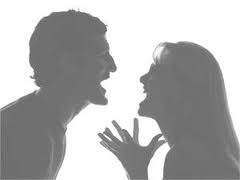 But then
He had seen some minor
crept among us.
and name-calling.
agreement while navigating the rapids of
Love in the Time of Cholera
   --Gabriel Garcia Marquez
HP and the Order of the Phoenix
            --J.K. Rowling
The Crystal Shard
   --R.A. Salvatore
This I Believe II
    --Jay Allison, et. al.
discord
discord.
discord
discord.
Forms: N: discord
V: 00
Adj: discordant    Adv: discordantly
syn: dispute, disagreement
ant: harmony, accord
Any form of the word “discord” will appear once in every 625 pages of text.
Then she burst into intolerable
He occasionally broke forth into sentences composed of
He was divided between the impulse to laugh aloud and the equally
invective: a scolding with harsh words
Forms: N: invective
V: 00
Adj: 00    Adv: 00
He began to hate them vehemently, and to assail them with every
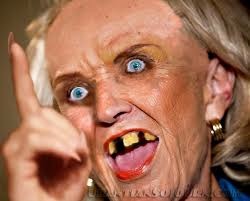 syn: diatribe, vituperation, tirade
ant: praise, adoration, adulation
joined together in a long string.
unseasonable impulse to burst into scornful
kind of
he could think of.
Zen and the Art of Motorcycle Maintenance
    --Robert Pirsig
Of Human Bondage
     --Somerset Maugham
Maggie: A Girl of the Streets
    --Stephen Crane
Middlemarch
    --George Elliot
invective.
invectives
invective
invective.
Any form of the word “invective” will appear once in every 2,300 pages of text.
And all the while the dog sat and watched him, a certain yearning
of the guys out on the football field
as he went away, hearing the frolic
Wistful: in a day-dreaming state of mind
I could see them smiling
at us.
A Walk to Remember
   --Nicholas Sparks
He thought
He looked so
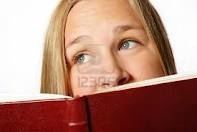 syn: dreamy, nostalgic
Forms: N: wistfulness; V:00; Adj: wistful
                                               Adv: wistfully
in the sweet, fresh wind, tossing the ball around before
in his eyes, for it looked upon him as a fire-provider,
and evidently having none of his own.
Little Women
  --Louisa May Alcott
practice began.
The Chocolate Wars
   --Robert Cormier
and the fire was slow in coming.
To Build a Fire
   --Jack London
wistfully
Any form of the word “wistful “will appear once in every 533 pages of text.
wistful
wistfulness
wistfully
Monsieur the Principal thinks my thesis aught to be dogmatic
His tone was becoming a little bit
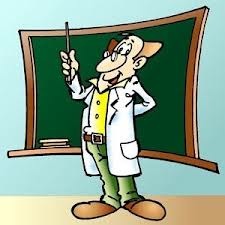 Didactic: teacher-ish, in a condescending way
Always
he went into a learned exposition of the
diabolical purposes of cinnabar.
One Hundred Years of Solitude
   --Gabriel Garcia Marquez
He could think of no possible way he could tell them what they
The Three Musketeers
   --Alexander Dumas
and
should work toward without falling back into the trap of
syn: pedantic; professorial
Forms: N: didacticism; autodidact V: 00; Adj: didactic
                                                          Adv: didactically
and this both amused
and irritated her.
Doctor Zhivago
  --Boris Pasternak
authoritarian,
thinking.
Zen and the Art of Motorcycle Maintenance –Robert M. Pirsig
Any form of the word “didactic” will appear once in every 3,784 pages of text.
didactic,
didactic,
didactic.
didactic
Below, the surface of the water was an
mirror
Undulate: to move in a slow, waving motion
Ripples of cold
over Harry’s skin.
HP and the Deathly Hollows
  --J.K. Rowling
Fighting exhaustion, the two climbers  continued up the
and closing
A silver ring fish floated by them,
ridge above.
Into Thin Air
  --Jon Krakauer
syn: unstable, unpredictable, combative
ant: placid, stable, predictable, docile
Forms: N: undulation; 
V: undulate, undulates, undulated, undulating
Adj: Adv:00
The Pearl
  --John Steinbeck
of brightness.
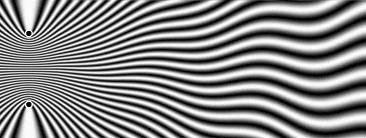 like an iris, instantly, around food particles, to assimilate them.
The Martian Chronicles
  --Ray Bradbury
undulating
undulating,
undulated
undulating
Any form of the word “undulating will appear once in every 1,051 pages of text.
With her smooth face, she looked like a young girl, frail,
Calm,
Guileless: without trickery
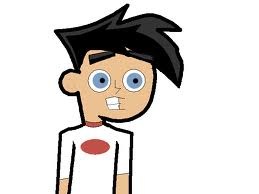 and sometimes childishly animated, they
as those of a boy.
yet ironclad
His look was one of conviction, of
His eyes were wide and
and innocent.
looked like fat fifty-year-olds pretending to be fourteen.
The Joy Luck Club
  --Amy Tan
A Thousand Splendid Suns
  --Khaled Hosseini
Airborn
   --Kenneth Oppel
syn: sincere, ingenuous, innocent
ant: insincere, disingenuous, sly, crafty
Forms: N: guile; V: beguile, beguiles, beguiled,
           beguiling; Adj: 00; Adv: 00
Relatives: gullible, disguise, guise
earnestness.
The Unbearable Lightness of Being
          --Kundera Milan
guileless
guileless
guileless,
guileless,
Any form of the word “guileless” will appear once in every 1,399 pages of text.
Like a
tree, Reich fell to the ground.
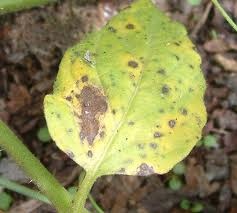 Blight: disease, visible marks of decay
Five figures wandered slowly over the
lands.
A Hitchhiker’s Guide to the Galaxy
     --Douglass Adams
This sort of person is a
She says ‘twould break your heart to think what the English did
Forms: N: blight, blights
V: blight, blights, blighted,
blighting  Adj: 00  Adv: 00
on good professionalism.
syn: degeneration,
affliction
ant:  robustness
to us, but if they didn’t put the
on the potato, they didn’t
Remains of the Day
   --Kazuo Ishiguro
do anything to take it off.
The Demolished Man
  --Alfred Bester
Angela’s Ashes
  --Frank McCourt
blighted
blight
blight
blighted
Any form of the word “blight” will appear once in every 825 pages of text.
Ethereal: of the air or heavens
The wrought-iron fence added a spooky touch to an
You have to kill them in their physical and
Surrounded by a streetlight halo, she looked almost
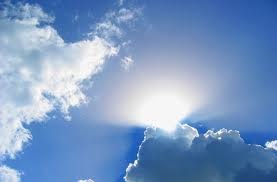 and ghostlike.
Mist floated just above the ground ,
forms before they die.
setting.
True Believer
   --Nicholas Sparks
The Wedding
   --Nicholas Sparks
A Bend in the Road
  --Nicholas Sparks
syn: celestial, insubstantial, airy, otherworldly
ant:  earthly, earthbound, quotidian, mundane
Forms: N: ether; V: 00; Adj: ethereal; Adv: ethereally 
Relative: Ethernet
City of Bones
   --Cassandra Clare
ethereal
ethereal
ethereal.
ethereal
Any form of the word “ethereal will appear once in every 1,941 pages of text.
But I am no longer the one I was, I am no
Hester sought not to acquire anything beyond a subsistence, of
? Such a contradiction!
ascetic: N: a person who is 100% dedicated to
	religious pursuits; Adj: severely devoted
	to religion at the sacrifice of worldly
	matters
His suits fitted him as though he had borrowed them from a stout z
Forms: N: ascetic, ascetics,
asceticism V: 00
A gluttonous
ant: libertine, hedonist
anymore,
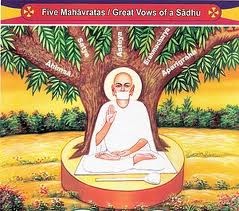 I am not a priest any more, I am no Brahmin any more.
Ender’s Game
   --Orson Scott Card
the plainest and most
friend, and his face, seldom suggestive of his profession, was now
The Scarlet Letter
   --Nathaniel Hawthorne
simple abundance for her child.
Siddhartha
  --Herman Hesse
absorbed in
not at all so; it could have been than of an
occult pursuits.
In Cold Blood
  --Truman Capote
Any form of the word “ascetic” will appear once in every 1,113 pages of text.
ascetic
ascetic
ascetic
ascetic
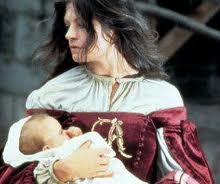 Notorious: well-known for a negative quality or 
	 behavior
The men were jailed in one of Central Africa’s most
Chinese officials are
late.
The Bourne Supremacy
   --Robert Ludlum
Secluded five miles up a rutted dirt track, the played-out mine
for saying no to everything.
Forms: N: notoriety
V: 00   Adj: notorious  
Adv: notoriously
He’s
Angela’s Ashes
   --Frank McCourt
was a
party spot.
syn: scandalous
prisons.
Outcasts United
   --Warren St. John
Crank
  --Ellen Hopkins
notorious
notoriously
notorious
notorious
Any form of the word “notorious” will appear once in every 505 pages of text.
There was nothing between us but a dark
A cliff was on their left and a
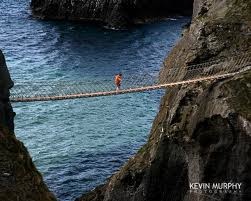 Chasm: a deep empty space
Cold laughter echoed from the
The Lighting Thief
   --Rick Riordan
But her first problem was getting across the
Forms: 
N: chasm, chasms
V: 00; Adj: 00
Adv: 00
on their right.
October Sky
  --Homer Hickham
Uglies
   --Scott Westerfield
syn: abyss, gulf, gorge
ant: mountain
The Two Towers
   --J.R.R. Tolkien
chasm.
chasm.
chasm.
chasm
Any form of the word “chasm” will appear once in every 1,078 pages of text.
Forms: 
N: reticence
V: 00
Adj: reticent
Adv: reticently
He took my hand as we walked to the river, which surprised me
Nassar,
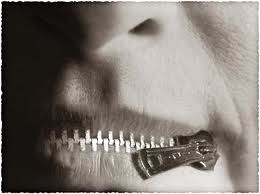 Pour your heart out to me, Bessie. Don’t be
Franny and Zooey
   --J.D. Salinger
fellow, he made no reply.
by nature, withdrew almost completely.
A
Reticent: reluctant to speak
Howard’s End
    --E.M. Forster
Zeitoun
  --Dave Eggers
syn: taciturn, diffident
ant: garrulous, loquacious
because he was normally
to show affection in public.
The Poisonwood Bible
   --Barbara Kingsolver
reticent
reticent
reticent
reticent.
Any form of the word “reticent” will appear once in every 1,374 pages of text.